أوراق عمل وحدة


(يلتزم بقواعد الأمن والسلامة)
وضع عدة صور مختلفة يختار الطالب  فيها الصور التي تدل على المخاطر
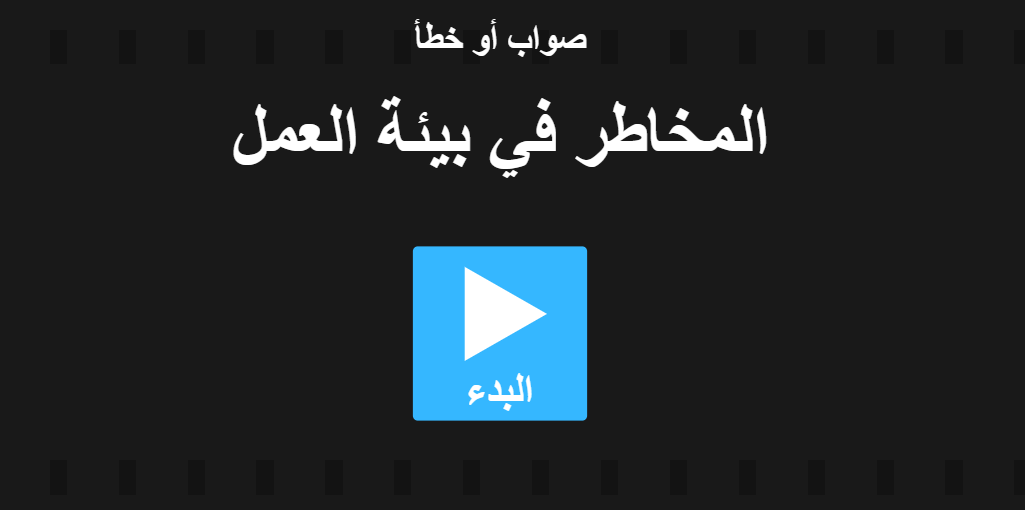 المخاطر في بيئة العمل - صواب أو خطأ (wordwall.net)